CLB VẬT LÝ TRƯỜNG 
THPT NAM TRỰC - NAM ĐỊNH
VẬT LÍ 12
BÀI 12:  ĐẠI CƯƠNG VỀ DÒNG ĐIỆN XOAY CHIỀU
Thầy giáo: Đoàn văn Doanh
Trường THPT Nam Trực –  Nam Định
Email: qkkich@gmail.com
Phone: 0981.120681
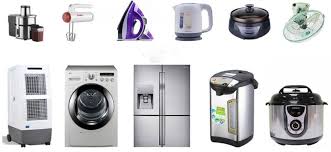 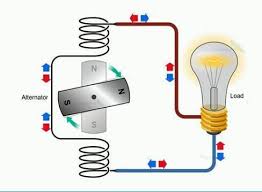 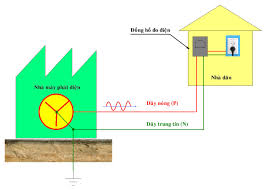 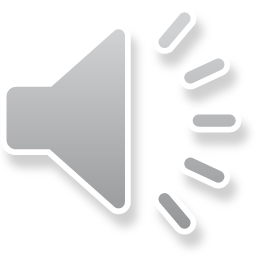 Biểu thức:
i = I0cos(t + i)
i(A)
0
t(s)
1. Định nghĩa:
Là dòng điện biến thiên tuần hoàn theo thời gian theo quy luật của hàm số sin hoặc côsin.
Trong đó: 
       i là  cường độ dòng điện tức thời
       I0 cường độ cực đại
       là tần số góc 
       (t + i) là pha của dòng điện             
       i  là pha ban đầu
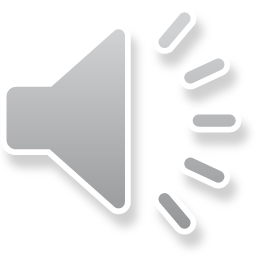 Điện áp xoay chiều
u là  điện áp tức thời
U0 điện áp cực đại
  là tần số góc 
(ωt+ u) là pha của điện áp             
u là pha ban đầu của điên áp
u = U0 cos(ωt+ u)
Độ lệch pha
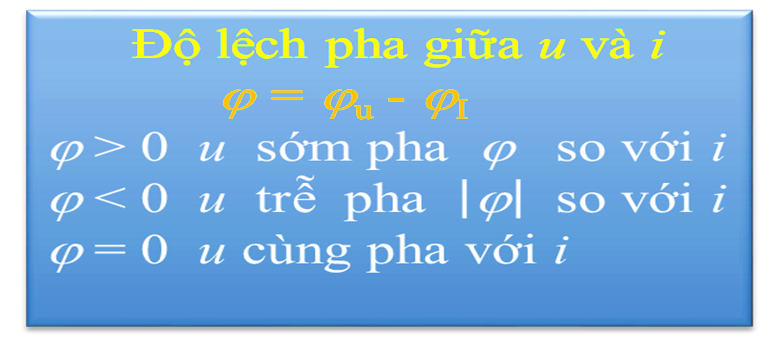 u = U0 cos(ωt+ u)
i = I0cos(t + i)
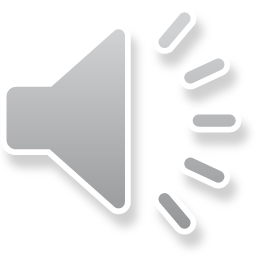 2. Nguyên tắc tạo ra dòng điện xoay chiều.
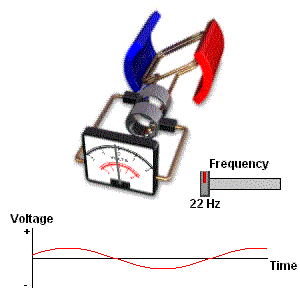 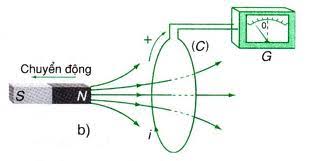 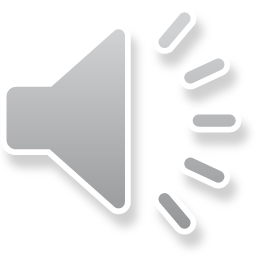 

B

2. Nguyên tắc tạo ra dòng điện xoay chiều.
Dựa trên hiện tượng cảm ứng điện từ
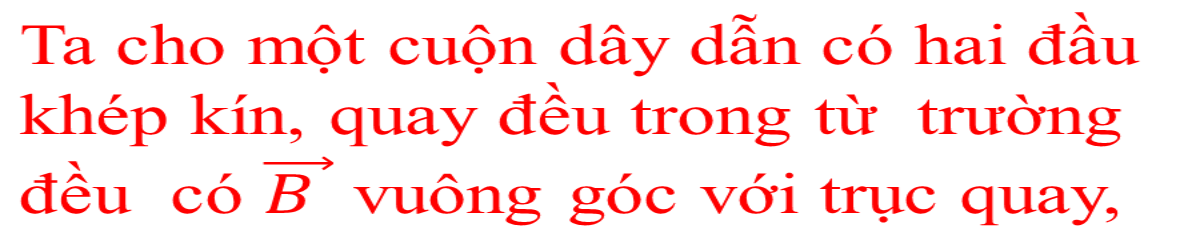 Từ thông qua cuộn dây   = NBScos(t+φ)= Ф0cos(t+φ)
   với 0 = NBS: từ thông cức đại qua khung dây
          ϕ : là góc hợp bởi véc tơ pháp tuyến và véc tơ cảm ứng từ 
               tại thời điểm ban đầu
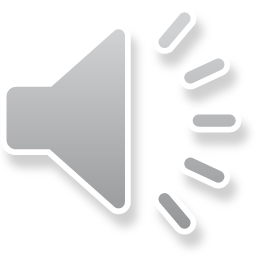 Suất điện động cảm ứng
2. Nguyên tắc tạo ra dòng điện xoay chiều.
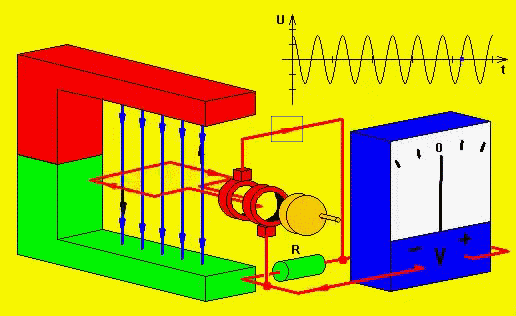 Suất điện động cảm ứng trễ pha hơn từ thông góc π/2
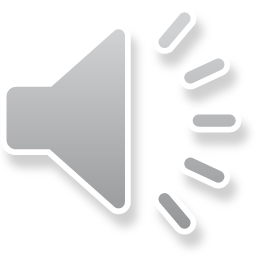 Giá trị cực đại
=
Giá trị hiệu dụng
3. Giá trị hiệu dụng:
I là cường độ dòng điện giá trị hiệu dụng
U là điện áp hiệu dụng
E suất điện động hiệu dụng
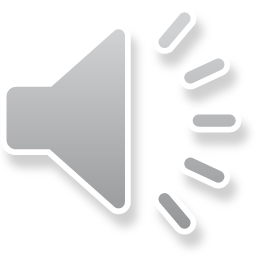 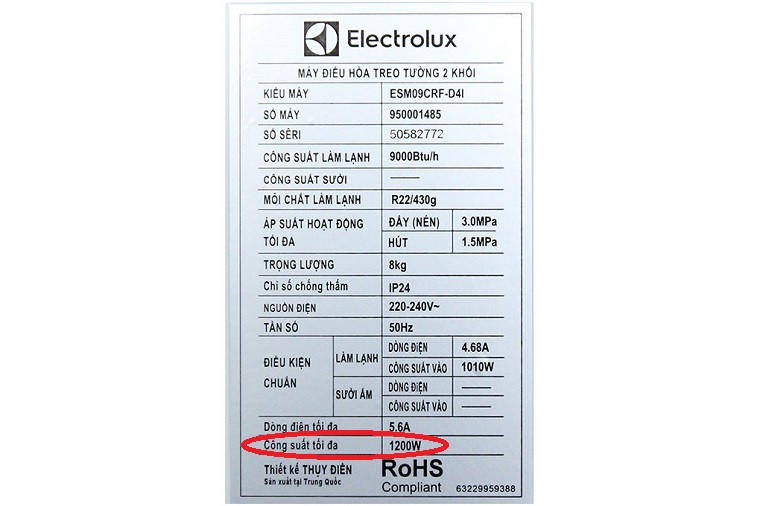 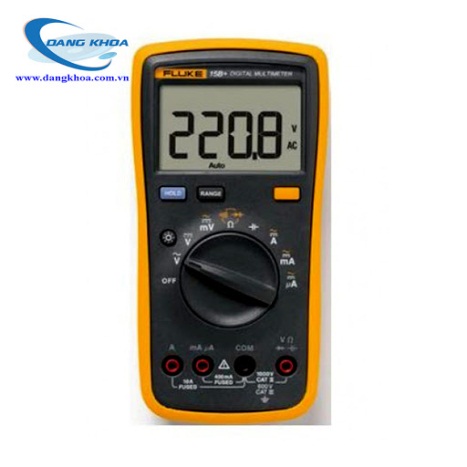 Mạng điện sinh hoạt ở Việt Nam có
Điện áp hiệu dụng 220 V
Tần số 50 Hz
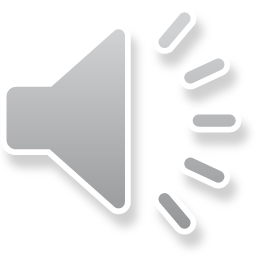 CỦNG CỐ. DẶN DÒ